Swordfish API Emulator Enhancements
Swordfish emulator changes
Autogen Tool
Support for authentication
Session authentication
Basic authentication
No authentication
Account service implementation
POST through collection method
Response headers
Minimize Swordfish Protocol validator failed test case count
Documentation
Autogen Tool
Why do we need this tool?
Repetitive work to implement each resource according to the redfish path
For resource implementation for all RF/SF resources in one run
Use to implement all basic HTTP methods for any newly introduced resource

How to use the tool?
For all RF/SF resource implementation at one run:
Generate API files with the command: 
python script_api.py [xml_schema_path]
Generate template files with the command: 
python script_template.py [xml_schema_path] [json_schema_path]
For single resource implementation:
To generate an API file for resource collection, run: generate_api.py
To generate an API file for service/registry/single resource, run: generate_service_api.py
To generate a template file for any type of resource, run: generate_template.py
Walk through example to generate API program:
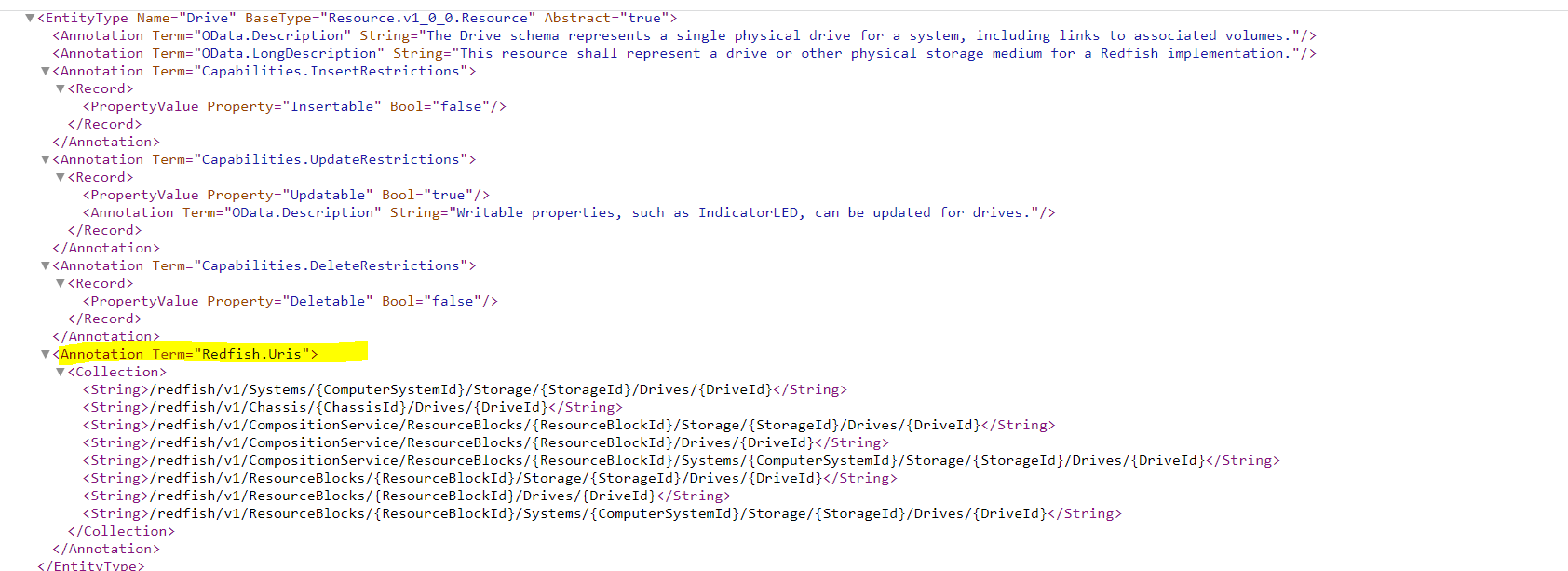 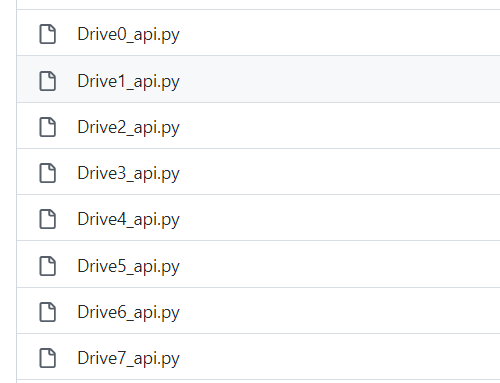 API program for resources will get generated in the ‘APIs’ folder.
API program for services and registries will get added to the Service_APIs folder.
Example, Drive resource will have 8 API codes for each URI location.
For identification, URI is provided in each API program file.



‘add_import’ and ‘add_resource’ files
add_import: Includes import statements for all implemented resources. This can be used to add import statements into resource_manager.py



add_resource: ‘g.api.add_resource()’ statements for all implemented resource
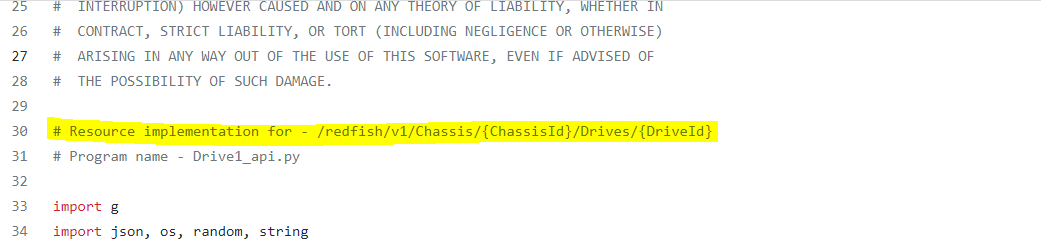 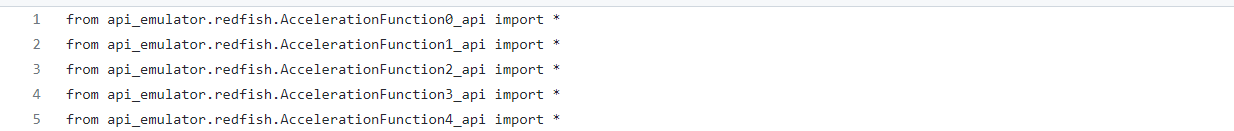 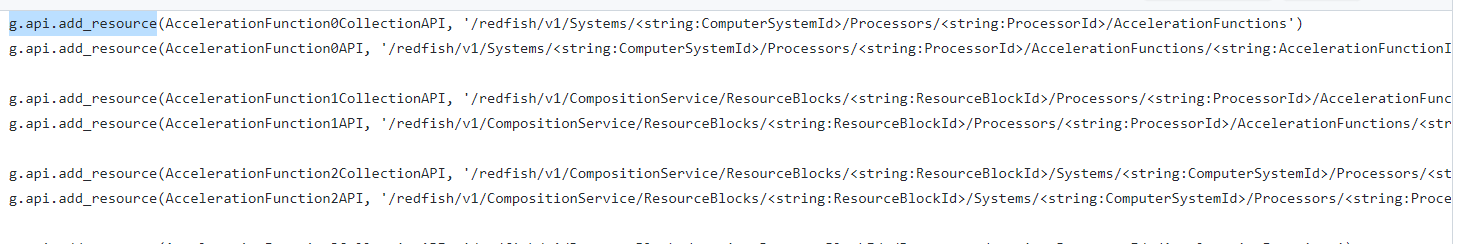 Authentication enablement
Updated emulator-config.json with new parameter
"AUTHENTICATION": "Enable"
Value could be “Enable” or “Disable”
Enable: need to provide either basic authentication or session authentication
Disable: no authentication required
If AUTHENTICATION is enabled, use HTTPS request
To use HTTPS requests, the emulator looks for HTTPS key and certificate files (self-signed or CA-signed). 
Session is handled by cookies
Authentication token is used for session validation
Basic authentication just requires default username and password
Support for Roles and Account Service
Functionality added to create an account through ManagerAccount resource under Accountservice.
POST to ManagerAccount0 to create an account with a username, password, and role (mandatory attributes in the post body)
Privileged information not provided in case of success or failure.
POST through collection method
Old emulator does not allow to post resource instance through the collection’s POST method
Updated POST collection method.
Create non-idempotent instances.
Fixing headers and return codes
Resolving errors for header fixing
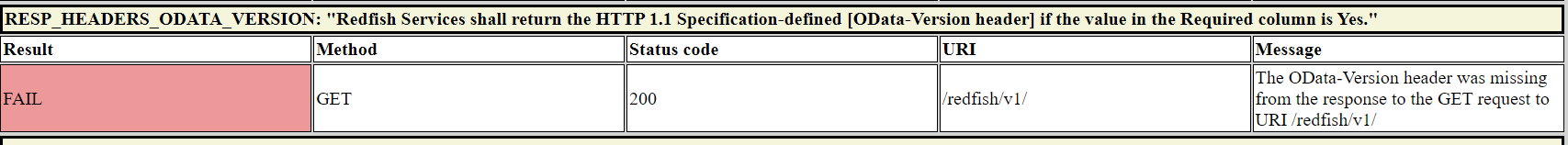 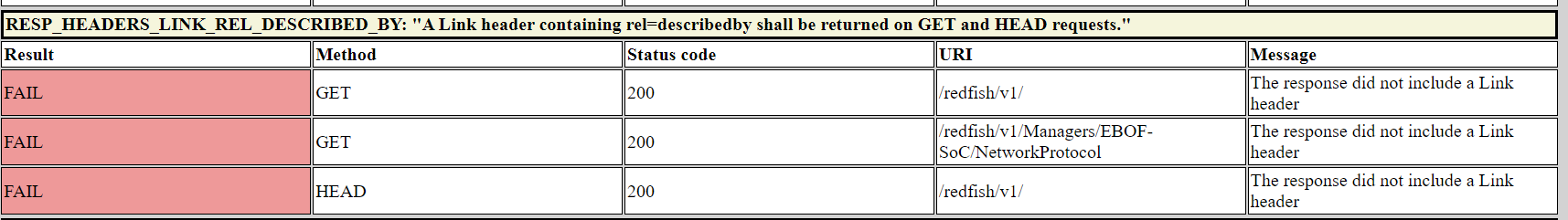 Response headers added:
OData-Version
Cache-Control
Etag
Link
Allow
Modification in response code
Previously return code for POST(create) was 200, modification is required with 201.
Redfish protocol validator error minimization
At the start around 30 failed test cases
Solved most of them, 5 are still failing
Identified and resolve issues with the NVMe drive interloop validator
Documentation
Self Signed certificate and key generation guide
Emulator updates walkthrough document